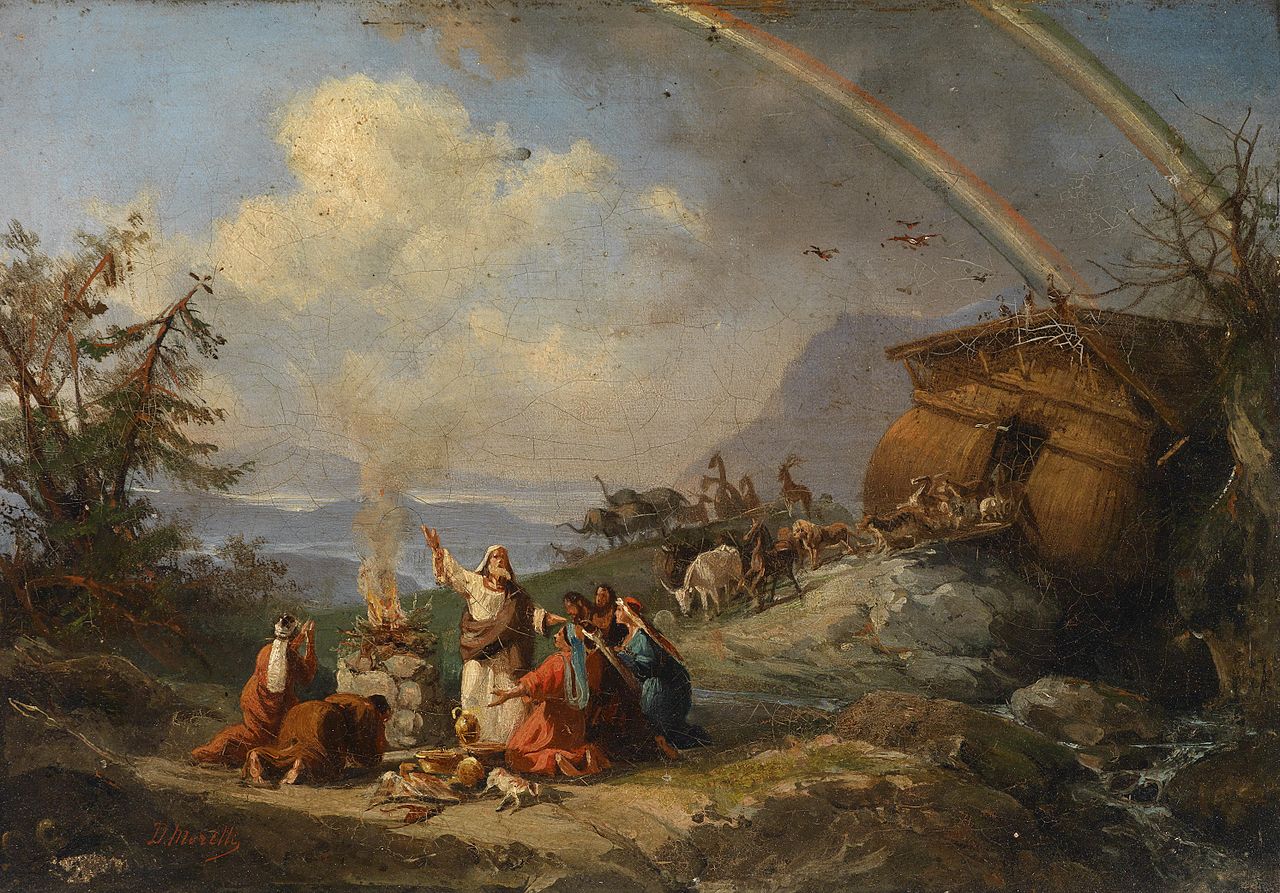 FamiliAs FormAnDO Discípulos
Alianzas y Sacramentos
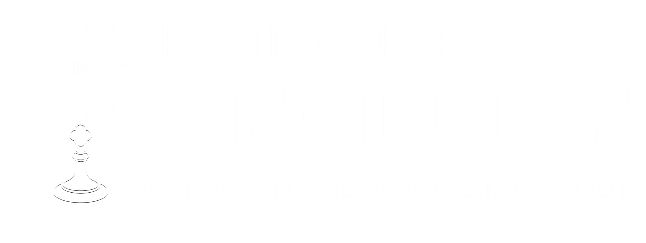 ORACIÓN INICIAL
ORACIÓN INICIAL
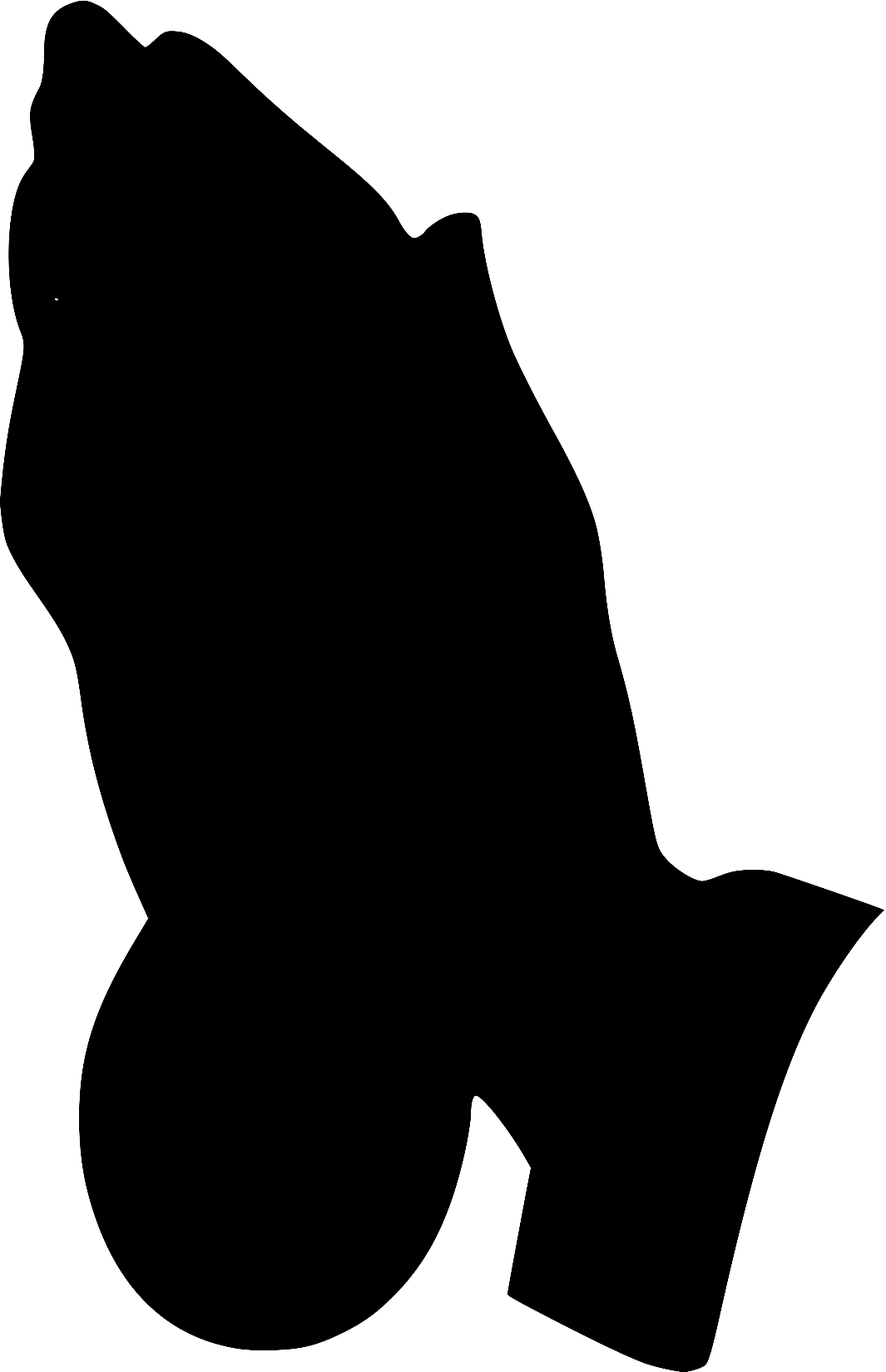 Jesucristo, Señor Nuestro,
Te encomendamos a nuestra familia y te pedimos tu bendición y protección. Te amamos con todo nuestro corazón. Te pedimos que ayudes a nuestra familia a ser más como la Sagrada Familia. Ayúdanos a ser amables, amorosos y pacientes los unos con los otros. Danos la gracia que necesitamos para ser tus discípulos y para algún día alcanzar la santidad. Te lo pedimos en tu Santo Nombre. 

Amén.
ROMPEHIELOS
Navidad Pasada
¡Consiga la mayor cantidad de iniciales y gane!
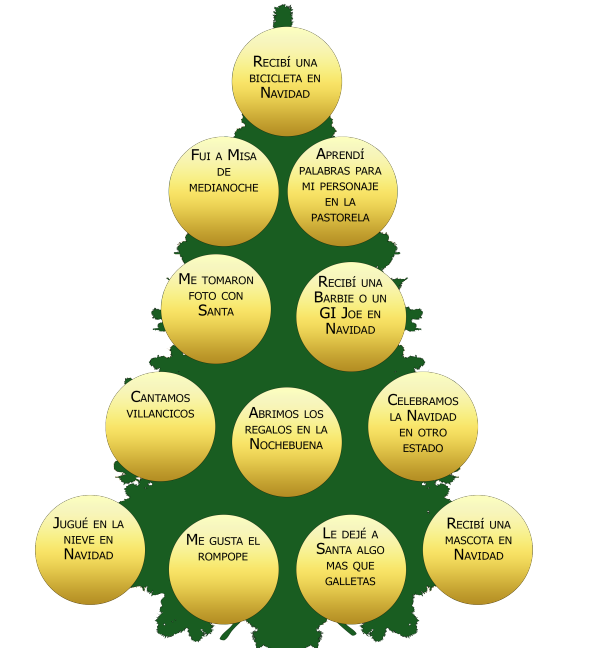 COMPARTIENDO EN FAMILIA
Cada familia comparte una foto de familia alrededor del altar de su casa practicando su tradición navideña favorita. Luego explican por qué es su tradición favorita y cómo celebrarán el nacimiento de Cristo el día de Navidad y durante toda la temporada navideña.
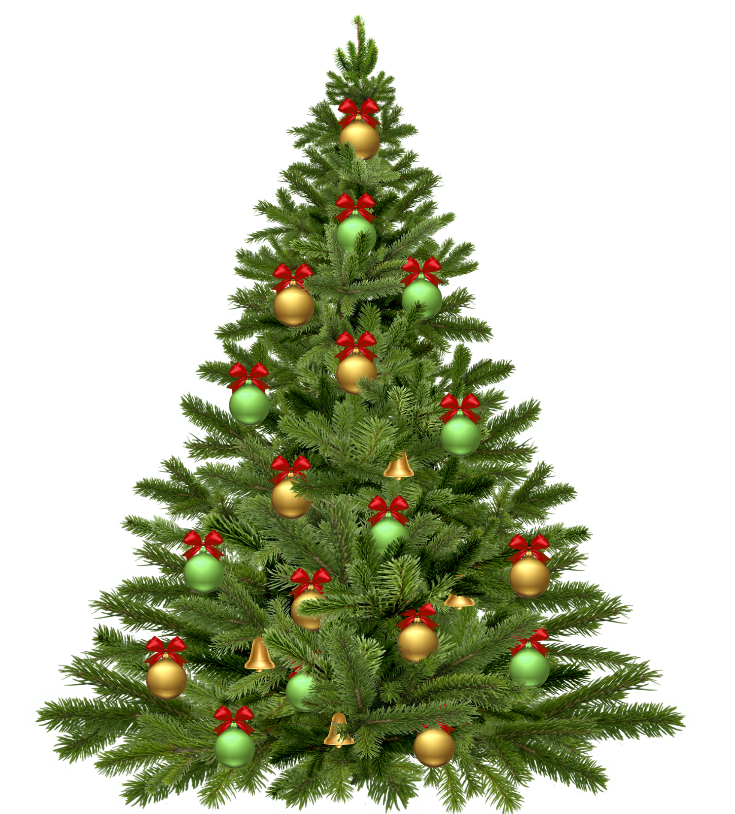 Repaso
¡Dios cumple sus promesas!
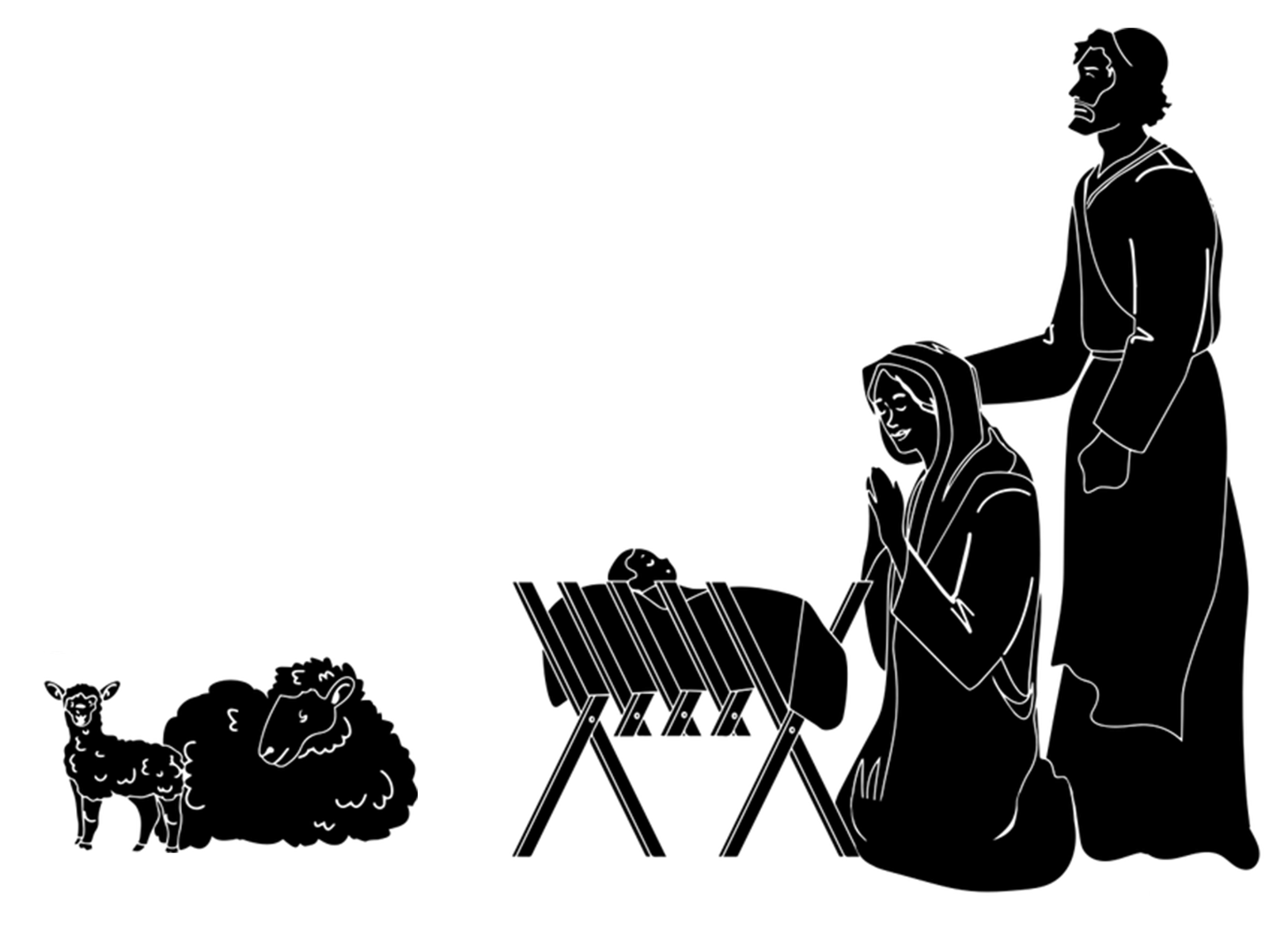 Lectio Divina
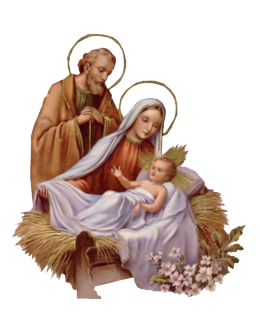 Lucas 2:1-20
COMPARTIENDO EN FAMILIA
Las familias comparten en privado
Recuerde
Oremos
Tercer Misterio Gozoso, la Natividad de Nuestro Señor.
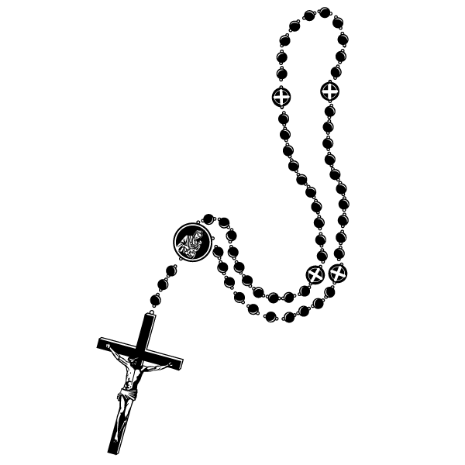